Class #3
ATM 240 ~ Fall 2022
Robert Fovell
rfovell@albany.edu
1
Quick (partial) review - 1
Lists are defined between [square brackets].
Lists can mix and match different types: numbers, strings, etc..
One unique data type is ‘None’
Lists are mutable.
a = [‘I’,’have’,3,’red’]

a.append(‘violins’)

a.insert(3,’nice’)

a[5] = ‘cars’

print(a)
2
Quick (partial) review - 2
Tuples are created between (round brackets).  Tuples are immutable.
Dictionaries are delineated between {curly braces}.  The form of each dictionary element is ‘key’:value
Functions can be defined to perform frequent operations and simplify code
Functions must be defined before use
Functions are invoked by calling their name and passing their arguments
def area(radius, pi=None):
    area = pi*(radius**2) 
    return area

area(3,3.15159)
3
Quick (partial) review - 3
If/elif/else blocks




For loops can act over a list, including a sequence of numbers
In this example, range provides a sequence of integers 0-5
if a == 3:
    do this
elif a == 2:
    do that
else:
    do this other thing
#





for i in range(6):
    do this thing
4
Quick (partial) review - 4
Slicing
a is a list … print(a[1:3]) prints the 2nd and 3rd items from the left (‘oneth’ and ‘twoth’)
c is a string… print(c[1:3]) prints the 2nd and 3rd characters from the left
a[-1] and c[-1] access the last item or character
True, False, and None
5
Class lab
Spawn a Terminal (see next slide), and type these after the prompt:
cd /spare11/atm240/yournetid
cp ../lin_chapter03_exercise.ipynb .
cp ../lin_chapter04.ipynb .

Then, type exit at the prompt and hit return
When that’s done, you can close the tab 

In your Files view, click on the atm240 link, then click on lin_chapter03_exercise.ipynb to launch the notebook
[hit return]
[hit return]
[hit return]
6
Launching a new Terminal.
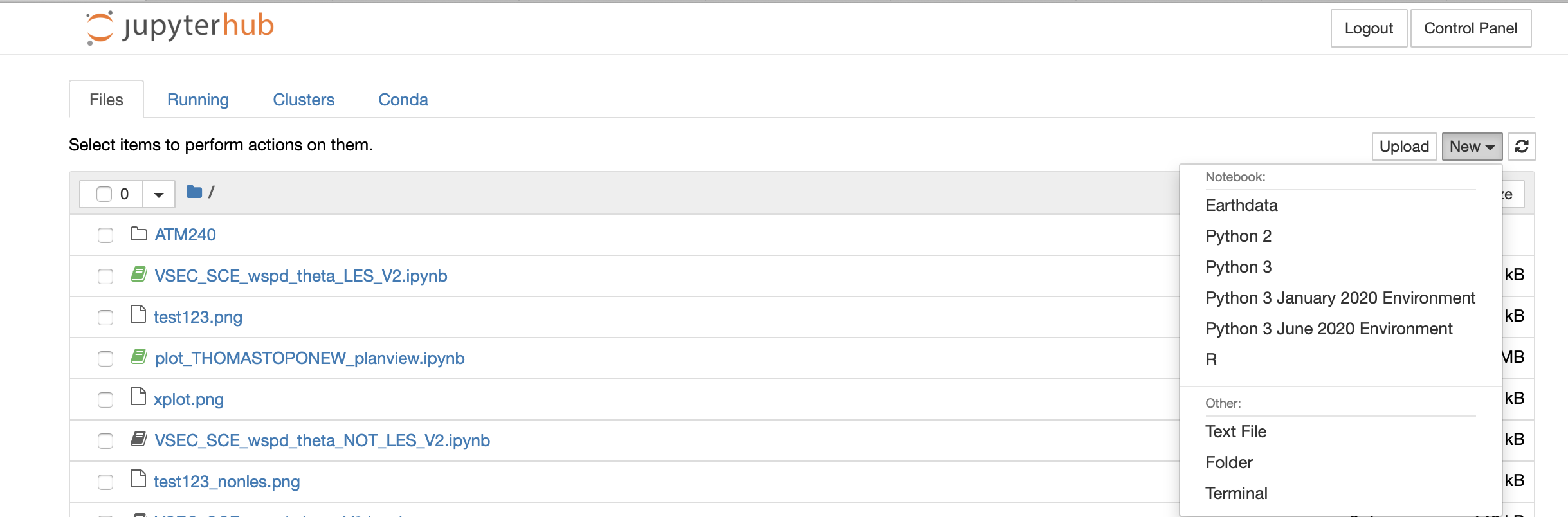 7
For this class…
We will finish lin_chapter03.ipynb 
We will execute lin_chapter03_exercise.ipynb 
We will (at least start on) lin_chapter04.ipynb
8
For next class…
Finish reading Lin-2012 Chapter 4
9